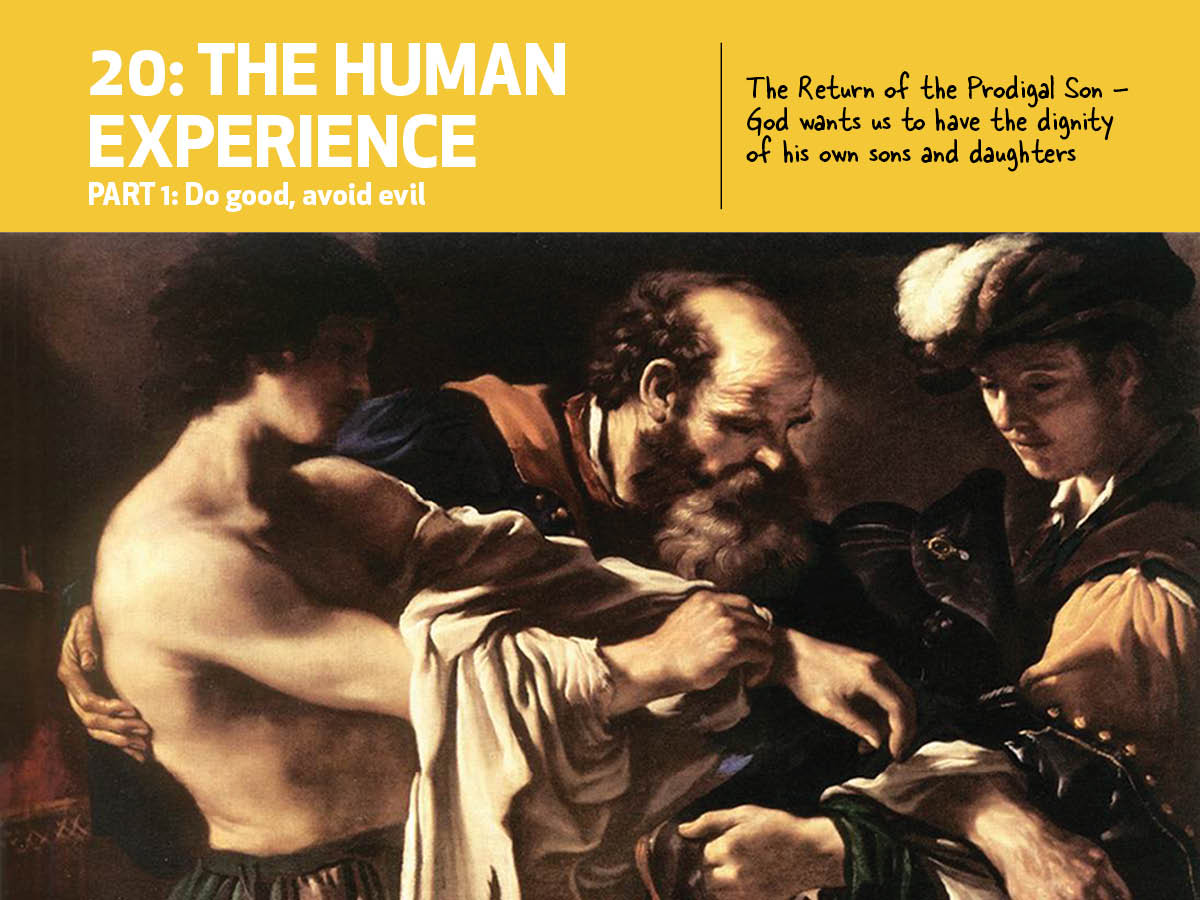 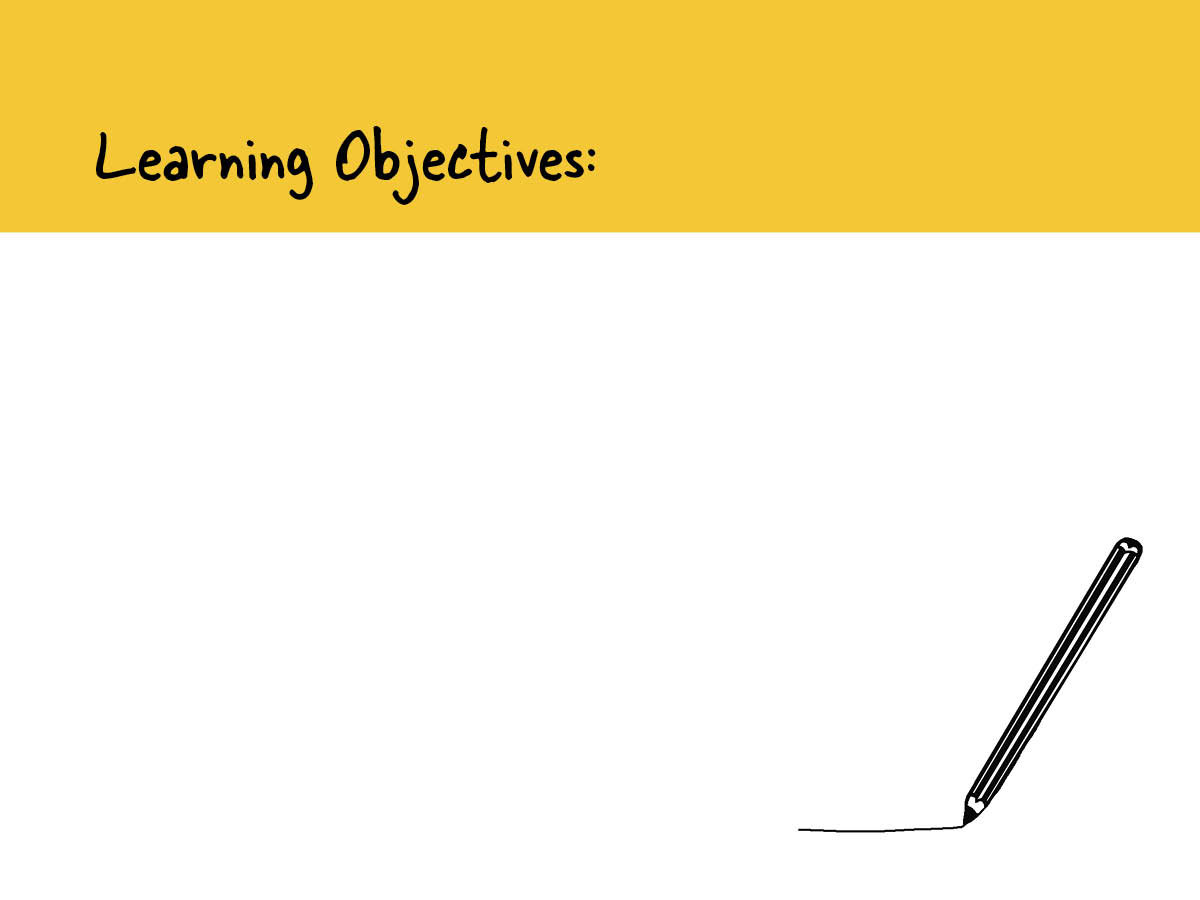 You will be able to: 

Recall a definition for “conscience”.
Recall a definition for Natural Moral Law.
Explain why every human person has dignity.
Analyse moral situations to determine what good our conscience moves us to do, and what evil our conscience moves us to avoid.
Give examples of doing good and avoiding evil in a young person’s life that fall under the headings of the Ten Commandments.
Consider what it means to be happy in your own life.
Reflect on some real ways in the film in which theBeatitudes are shown to be true.
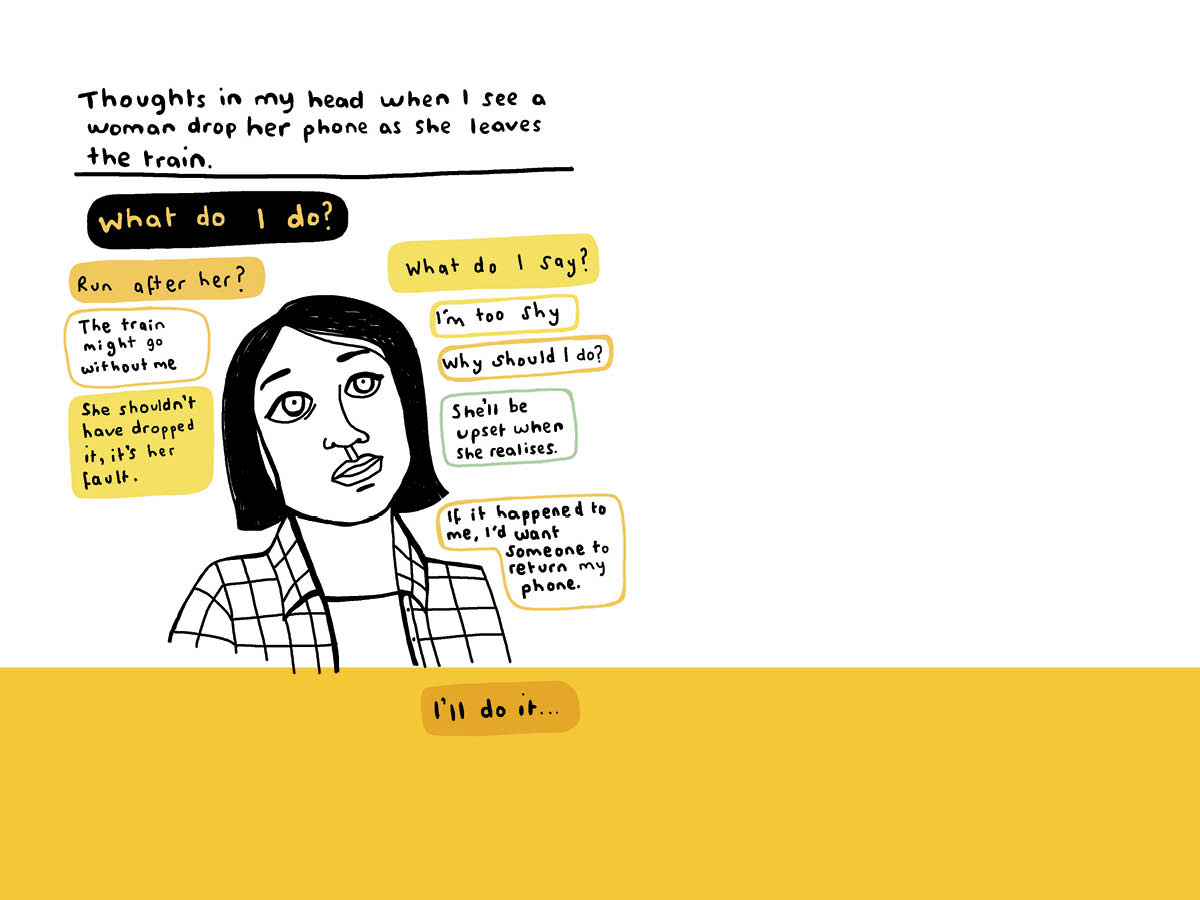 Because we are willed, loved, created and redeemed by God, we have a special dignity as his son or daughter. Every human person shares this dignity. God looks upon each person and loves them as though they were the only creature that existed.